Podstawy prawa międzynarodowego i europejskiegoUnia europejska jako organizacja międzynarodowacele i wartości Unii
© Łukasz Stępkowski
Kazus
Jesteś osobą zatrudnioną na stanowisku referenta ds. nieruchomości w Starostwie Powiatowym X i zajmujesz się wydawaniem (albo niewydawaniem w wypadku braku przesłanek Pr.Bud.) pozwoleń na budowę w postępowaniach administracyjnych dotyczących budowy albo wykonywania robót budowlanych.
W związku z tym, że w mieście X ma zamiar być wybudowana nowa siedziba unijnego przedstawicielstwa regionalnego, do Twojego referatu wpływa wniosek o wydanie pozwolenia na budowę z logiem unijnym w nagłówku…
PYTANIA
Czy organizacje międzynarodowe obiektywnie posiadają podmiotowość prawną (jeśli tak, to dlaczego), czy może zależy to od państw (jeśli to drugie, to jakich państw)?
Czy Unia ma podmiotowość prawną; jeśli tak, to jaką, a jeśli nie, to dlaczego?
Czy Unia może być stroną Twojego postępowania? Jeśli nie, to dlaczego, a jeśli tak, to kto reprezentuje Unię w Twoim postępowaniu?
Unia europejska jako organizacja
W obecnym stanie prawnym mamy do czynienia z jedną organizacją – Unią Europejską, sukcesorką prawną Wspólnoty Europejskiej
Nie istnieją „filary” obecnej Unii bądź obecnego prawa Unii; nie mamy już do czynienia  w prawie Unii i w stosunku do Unii ze „zmienną geometrią”, „jednolitymi ramami instytucjonalnymi”, „uwspólnotowieniem” i tym podobnymi zaszłościami 
Wspólnota Europejska przestała istnieć 1 grudnia 2009 roku – co sprawia, że mówienie w 2017 roku o „Wspólnocie” albo o „prawie wspólnotowym”, w kontekście innym niż kontekst historyczny, kontekst treści orzeczenia albo aktu prawnego niezmienionego lub odnoszącego się do stanu prawnego sprzed 1.12.09, jest nieuprawnione 
Postanowienia przejściowe, jeszcze obowiązujące względem dawnego prawa, wygasły najpóźniej 31 marca 2017 roku
Unia europejska jako organizacja
Unia ma osobowość prawną (art. 47 TUE).
Co więcej, w każdym z Państw Członkowskich Unia posiada zdolność prawną i zdolność do czynności prawnych o najszerszym zakresie przyznanym przez ustawodawstwa krajowe osobom prawnym; może ona zwłaszcza nabywać lub zbywać mienie ruchome i nieruchome oraz stawać przed sądem. W tym zakresie jest ona reprezentowana przez Komisję. Unia jest jednak reprezentowana przez każdą z instytucji, z tytułu ich autonomii administracyjnej, w sprawach związanych z funkcjonowaniem każdej z nich (art. 335 TFUE).
Art. 335 TFUE stanowi wyraz zasady ogólnej, że Unia posiada zdolność prawną i jest w tym zakresie reprezentowana przez Komisję (wyrok Trybunału z dnia 6 października 2015 r., sprawa C-73/14 Rada Unii Europejskiej przeciwko Komisji Europejskiej, EU:C:2015:663, pkt 58).
UNIA EUROPEJSKA JAKO ORGANIZACJA
To prawo, które z przedmiotowego punktu widzenia jest właściwe Unii Europejskiej, to prawo Unii Europejskiej; 
Termin „prawo europejskie” niekiedy spotykany w literaturze, może oznaczać prawo Unii Europejskiej, ale także normy innego pochodzenia, będące „europejskimi” - np. normy Konwencji o ochronie praw człowieka i podstawowych wolności (EKPC); należy raczej używać „prawa Unii Europejskiej” jako terminu bardziej ścisłego względem UE
Nie należy mylić Unii Europejskiej z innymi organizacjami aktywnymi na kontynencie europejskim, w szczególności z Radą Europy; 
Nie należy zaliczać Europejskiego Trybunału Praw Człowieka do instytucji i organów Unii Europejskiej; tak samo, Europejski Bank Odbudowy i Rozwoju nie jest instytucją albo organem Unii Europejskiej
Organizacja Bezpieczeństwa i Współpracy w Europie jest odrębną organizacją, a nie agendą Unii Europejskiej albo vice versa
UNIA EUROPEJSKA JAKO ORGANIZACJA
Unia Europejska w ramach swojego prawa posiada:
Prawo pierwotne, a więc normy hierarchicznie wyższe, zawierające m. in. obowiązujące Traktaty – to jest Traktat o Unii Europejskiej (TUE) i Traktat o funkcjonowaniu Unii Europejskiej (TFUE)
Traktaty są „podstawową kartą konstytucyjną” Unii (Opinia Trybunału (pełny skład) z dnia 18 grudnia 2014 r., nr 2/13, pkt 163)
Prawo międzynarodowe publiczne (normy umów międzynarodowych, międzynarodowe prawo zwyczajowe i inne normy), sytuowane pomiędzy prawem pierwotnym a wtórnym, mające pierwszeństwo i mogące posłużyć do kontroli prawa wtórnego (wyrok Trybunału z dnia 3 czerwca 2008 r., sprawa C-308/06 Intertanko, EU:C:2008:312, pkt 42, wyrok Trybunału z dnia 21 grudnia 2011 r., sprawa C-366/10 ATA, EU:C:2011:864, pkt 101 i 107) 
Prawo wtórne, a więc normy hierarchicznie niższe
Rozporządzenia, dyrektywy, decyzje, porozumienia międzyinstytucjonalne, opinie, zalecenia i inne „soft law”
UNIA EUROPEJSKA JAKO ORGANIZACJA
Unia posiada strukturę organów, za pomocą których są wykonywane jej działania
Najważniejsze organy Unii nazywają się instytucjami i jest ich siedem
Instytucjami Unii są:  
— 	  Parlament Europejski,  
— 	  Rada Europejska,  
— 	  Rada,  
— 	  Komisja Europejska,  
— 	  Trybunał Sprawiedliwości Unii Europejskiej,  
— 	  Europejski Bank Centralny,  
— 	  Trybunał Obrachunkowy.
Do Unii nie stosuje się zasada trójpodziału władzy – Unia Europejska nie jest państwem
Unia europejska jako organizacja
Traktat o Unii Europejskiej i Traktat o funkcjonowaniu Unii Europejskiej nie zawierają artykułów dotyczących ograniczenia okresu ich obowiązywania
Wręcz przeciwnie, art. 53 TUE stanowi, że ów traktat „zawiera się na czas nieograniczony”
Podobnie, art. 356 TFUE stanowi, że ów traktat „zawiera się na czas nieograniczony”.
Podobnie, w Traktatach nie można znaleźć klauzuli dotyczącej warunku, w razie spełnienia którego Traktaty wygasłyby (nie ma zawarcia „punktu końcowego” integracji)
W preambule do TUE znajduje się stwierdzenie: „ZDECYDOWANI kontynuować proces tworzenia coraz ściślejszego związku między narodami Europy, w którym decyzje są podejmowane jak najbliżej obywateli, zgodnie z zasadą pomocniczości”
Unia europejska jako organizacja
Prawo Unii posiada terytorialny zakres zastosowania; zasadniczo stosuje się do terytorium Państw Członkowskich (art. 52 ust. 1 TUE), to jest do 28 Państw Członkowskich
Niektóre części terytorium Państw Członkowskich posiadają szczególny sposób stosowania prawa Unii,  i prawo Unii stosuje się ze zmianami do Gwadelupy, Gujany Francuskiej, Martyniki, Majotty, Reunionu, Saint-Barthélemy, Saint-Martin, Azorów, Madery i Wysp Kanaryjskich, por. art. 355 TFUE
Kraje i terytoria zamorskie (KTZ) – art. 198TFUE i nast. – jeśli te przepisy nie odsyłają do jakiegoś innego przepisu Traktatów, to innych przepisów nie stosuje się (Wyrok Trybunału z dnia 21 grudnia 2016 r., sprawa C-327/15 TDC, EU:C:2016:974, pkt 77)
Szczególny status Grenlandii
Gibraltar jest uważany za część terytorium Zjednoczonego Królestwa
Postanowienia Traktatów stosuje się do terytoriów europejskich, za których stosunki zewnętrzne odpowiedzialne jest Państwo Członkowskie
Szczególne zasady stowarzyszania stosuje się do krajów i terytoriów zamorskich, których lista zawarta jest w załączniku II, przy czym Traktaty nie mają zastosowania do krajów i terytoriów zamorskich utrzymujących szczególne stosunki ze Zjednoczonym Królestwem Wielkiej Brytanii i Irlandii Północnej, które nie są umieszczone na wymienionej liście; prawa Unii nie stosuje się do Wysp Owczych
Unia a argument ‚federacji’
Niekiedy można spotkać się z argumentem, że Unia Europejska jest „państwem”/”para-państwem”/”quasi-federacją”/”strukturą federacyjną” i tym podobnymi
W 2006 roku podjęta została próba przyjęcia Konstytucji dla Europy – nowego traktatu, który miał wprowadzić Unię w nowy etap integracji; Konstytucja ta nie została przyjęta w referendach krajowych i nie doszła w efekcie do skutku prawnego; obecnie jej projektowanie zostało zarzucone
Żaden przepis Traktatów nie stanowi o tym, że Unia Europejska ma być traktowana jak państwo lub jako Państwo Członkowskie.
Deklaracja nr 24 do Traktatów: Konferencja potwierdza, że fakt posiadania przez Unię Europejską osobowości prawnej w żaden sposób nie upoważnia Unii do stanowienia prawa lub działania wykraczającego poza kompetencje przyznane jej przez Państwa Członkowskie w Traktatach.
Wartości Unii
Art. 2 TUE : Unia opiera się na wartościach poszanowania godności osoby ludzkiej, wolności, demokracji, równości, państwa prawnego, jak również poszanowania praw człowieka, w tym praw osób należących do mniejszości. Wartości te są wspólne Państwom Członkowskim w społeczeństwie opartym na pluralizmie, niedyskryminacji, tolerancji, sprawiedliwości, solidarności oraz na równości kobiet i mężczyzn.
Art. 2 TUE ma charakter normy programowej i jego powoływanie w sporze sądowym zazwyczaj jest ignorowane przez TSUE
2 TUE nie może być powołany do zobligowania KE do zastosowania środków o których mowa w art. 7 TUE (post. SPI z 10.07.2001, T-191/00 Werner F. Edlinger v Commission of the European Communities, EU:T:2001:183, pkt 4 i 25, z 2.04.2004, T-337/03 Luis Bertelli Gálvez v Commission of the European Communities, EU:T:2004:106, pkt 17)
Cele Unii
Art.3 TUE 1.   Celem Unii jest wspieranie pokoju, jej wartości i dobrobytu jej narodów.
2.   Unia zapewnia swoim obywatelom przestrzeń wolności, bezpieczeństwa i sprawiedliwości bez granic wewnętrznych, w której zagwarantowana jest swoboda przepływu osób, w powiązaniu z właściwymi środkami w odniesieniu do kontroli granic zewnętrznych, azylu, imigracji, jak również zapobiegania i zwalczania przestępczości.
3.   Unia ustanawia rynek wewnętrzny. Działa na rzecz trwałego rozwoju Europy, którego podstawą jest zrównoważony wzrost gospodarczy oraz stabilność cen, społeczna gospodarka rynkowa o wysokiej konkurencyjności zmierzająca do pełnego zatrudnienia i postępu społecznego oraz wysoki poziom ochrony i poprawy jakości środowiska. Wspiera postęp naukowo-techniczny.
Zwalcza wykluczenie społeczne i dyskryminację oraz wspiera sprawiedliwość społeczną i ochronę socjalną, równość kobiet i mężczyzn, solidarność między pokoleniami i ochronę praw dziecka.
Wspiera spójność gospodarczą, społeczną i terytorialną oraz solidarność między Państwami Członkowskimi.
Szanuje swoją bogatą różnorodność kulturową i językową oraz czuwa nad ochroną i rozwojem dziedzictwa kulturowego Europy.
4.   Unia ustanawia unię gospodarczą i walutową, której walutą jest euro.
5.   W stosunkach zewnętrznych Unia umacnia i propaguje swoje wartości i interesy oraz wnosi wkład w ochronę swoich obywateli. Przyczynia się do pokoju, bezpieczeństwa, trwałego rozwoju Ziemi, do solidarności i wzajemnego szacunku między narodami, do swobodnego i uczciwego handlu, do wyeliminowania ubóstwa oraz do ochrony praw człowieka, w szczególności praw dziecka, a także do ścisłego przestrzegania i rozwoju prawa międzynarodowego, w szczególności zasad Karty Narodów Zjednoczonych.
6.   Unia dąży do osiągnięcia swoich celów właściwymi środkami odpowiednio do kompetencji przyznanych jej w Traktatach.
CELE UNII
Art. 3 TUE zasadniczo ma również charakter normy programowej, która jest uszczegółowiana przez inne normy prawa Unii
Realizację celów Unii, które zostały przypomniane w art. 3 TUE, zapewniono przez szereg podstawowych postanowień takich jak te przewidujące swobodę przepływu towarów, usług, kapitału i osób, obywatelstwo Unii, przestrzeń wolności, bezpieczeństwa i sprawiedliwości oraz politykę konkurencji. Postanowienia te, wpisując się w ramy systemu, który jest właściwy Unii, są ukształtowane w taki sposób, by przyczyniać się – każde z nich w swojej szczególnej dziedzinie i z właściwymi sobie szczególnymi cechami – do realizacji procesu integracji, który stanowi rację bytu samej Unii (Opinia TS nr 2/14, pełny skład, pkt 172)
Art. 3 TUE nie jest w stanie, sam w sobie, stanowić podstawy prawnej dla jakiegoś działania Unii Europejskiej (Geiger/Khan/Kotzur, EU Treaties – Commentary, Monachium 2015, s.21, nb. 15)
podstawa unii
10 TUE: 
1.   Podstawą funkcjonowania Unii jest demokracja przedstawicielska.
2.   Obywatele są bezpośrednio reprezentowani na poziomie Unii w Parlamencie Europejskim.
Państwa Członkowskie są reprezentowane w Radzie Europejskiej przez swoich szefów państw lub rządów, a w Radzie przez swoje rządy; szefowie państw lub rządów i rządy odpowiadają demokratycznie przed parlamentami narodowymi albo przed swoimi obywatelami.
3.   Każdy obywatel ma prawo uczestniczyć w życiu demokratycznym Unii. Decyzje są podejmowane w sposób jak najbardziej otwarty i zbliżony do obywatela.
4.   Partie polityczne na poziomie europejskim przyczyniają się do kształtowania europejskiej świadomości politycznej i wyrażania woli obywateli Unii.
ZASADA DEMOKRACJI PRZEDSTAWICIELSKIEJ i art. 11 tue
1.   Za pomocą odpowiednich środków instytucje umożliwiają obywatelom i stowarzyszeniom przedstawicielskim wypowiadanie się i publiczną wymianę poglądów we wszystkich dziedzinach działania Unii.
2.   Instytucje utrzymują otwarty, przejrzysty i regularny dialog ze stowarzyszeniami przedstawicielskimi i społeczeństwem obywatelskim.
3.   Komisja Europejska prowadzi szerokie konsultacje z zainteresowanymi stronami w celu zapewnienia spójności i przejrzystości działań Unii.
4.   Obywatele Unii w liczbie nie mniejszej niż milion, mający obywatelstwo znacznej liczby Państw Członkowskich, mogą podjąć inicjatywę zwrócenia się do Komisji Europejskiej o przedłożenie, w ramach jej uprawnień, odpowiedniego wniosku w sprawach, w odniesieniu do których, zdaniem obywateli, stosowanie Traktatów wymaga aktu prawnego Unii.
Procedury i warunki wymagane w celu przedstawienia takiej inicjatywy określane są zgodnie z artykułem 24 akapit pierwszy Traktatu o funkcjonowaniu Unii Europejskiej.
Inicjatywa obywatelska i inne uprawnienia
Rozporządzenie Parlamentu Europejskiego i Rady (UE) nr 211/2011 z dnia 16 lutego 2011 r. w sprawie inicjatywy obywatelskiej : http://data.europa.eu/eli/reg/2011/211/2015-07-28
Co najmniej 7-osobowy komitet z roznych państw członkowskich, Sygnatariusze inicjatywy obywatelskiej pochodzą z co najmniej jednej czwartej państw członkowskich.  2.  W co najmniej jednej czwartej państw członkowskich liczba sygnatariuszy obejmuje co najmniej minimalną liczbę obywateli określoną – w chwili rejestracji proponowanej inicjatywy obywatelskiej – w załączniku I. Te minimalne liczby odpowiadają liczbie posłów do Parlamentu Europejskiego wybranych w każdym z państw członkowskich, pomnożonej przez 750
Artykuł 24 TFUE
Parlament Europejski i Rada, stanowiąc w drodze rozporządzeń zgodnie ze zwykłą procedurą ustawodawczą, przyjmują przepisy dotyczące procedur i warunków wymaganych do przedstawienia inicjatywy obywatelskiej w rozumieniu artykułu 11 Traktatu o Unii Europejskiej, w tym minimalnej liczby Państw Członkowskich, z których muszą pochodzić obywatele, którzy występują z taką inicjatywą.
Każdy obywatel Unii ma prawo petycji do Parlamentu Europejskiego, zgodnie z postanowieniami artykułu 227.
Każdy obywatel Unii może zwracać się do Rzecznika Praw Obywatelskich, ustanowionego zgodnie z postanowieniami artykułu 228.
Każdy obywatel Unii może zwracać się pisemnie do każdej instytucji lub organu określonego w niniejszym artykule lub w artykule 13 Traktatu o Unii Europejskiej w jednym z języków wskazanych w artykule 55 ustęp 1 tego Traktatu oraz otrzymywać odpowiedź w tym samym języku.
Zasada demokracji przedstawicielskiej : wymiar prawny
Mimo że mogłoby się do niedawna zdawać, że zasada demokracji przedstawicielskiej jest zasadą programową i jako taka „nie nadaje się” do stosowania jako norma prawna mogąca być podstawą wyrokowania, to TSUE zważył odmiennie
Wyrok Sądu z dnia 10 maja 2017 r., sprawa T-754/14 Michael Efler i in. przeciwko Komisji Europejskiej, EU:T:2017:323 : odmowa rejestracji przez Komisję europejskiej inicjatywy obywatelskiej o nazwie „Stop TTIP”
Komisja : zdaniem Komisji wyłącznie akty prawne, których skutki wykraczają poza stosunki między instytucjami Unii, mogą być przedmiotem EIO, gdyż demokratyczne uczestnictwo, któremu ma ona sprzyjać, ma na celu, aby obywatele byli zaangażowani w decyzje w sprawach, które dotyczą przynajmniej potencjalnie ich własnej sfery prawnej. Rada i Komisja posiadają pośrednią legitymację demokratyczną wystarczającą do przyjęcia aktów, których skutki prawne ograniczałyby się do instytucji.
Odpowiedź Sądu: zasada demokracji, która, jak stanowią w szczególności preambuła traktatu UE, art. 2 TUE oraz preambuła Karty praw podstawowych Unii Europejskiej, należy do podstawowych wartości, na których oparta jest Unia, jak też cel, do realizacji którego dąży w szczególności mechanizm EIO, polegający na usprawnieniu demokratycznego funkcjonowania Unii poprzez przyznanie każdemu obywatelowi prawa do uczestnictwa w życiu demokratycznym (…), nakazują przyjęcie wykładni pojęcia aktu prawnego jako obejmującego akty prawne takie jak decyzja o wszczęciu negocjacji w celu zawarcia umowy międzynarodowej, która zmierza bezsprzecznie do zmiany porządku prawnego Unii (pkt 37, unieważniono decyzję Komisji)
Postanowienia ogólne („horyzontalne”) dla unii
Istnieją takie postanowienia traktatowe, które mają ogólne znaczenie dla wszystkich polityk i działań Unii
M.in.:
Art. 8 TFUE: zniesienie nierówności oraz wspieranie równości mężczyzn i kobiet
Art. 9 TFUE: wymogi związane ze wspieraniem wysokiego poziomu zatrudnienia, zapewnianiem odpowiedniej ochrony socjalnej, zwalczaniem wykluczenia społecznego, a także z wysokim poziomem kształcenia, szkolenia oraz ochrony zdrowia ludzkiego
Art. 10 TFUE: dążenie do zwalczania wszelkiej dyskryminacji ze względu na płeć, rasę lub pochodzenie etniczne, religię lub światopogląd, niepełnosprawność, wiek lub orientację seksualną
Art. 11 TFUE: Przy ustalaniu i realizacji polityk i działań Unii, w szczególności w celu wspierania zrównoważonego rozwoju, muszą być brane pod uwagę wymogi ochrony środowiska.
art. 12 TFUE: Wymogi ochrony konsumentów
Art. 13 TFUE: Wymogi dobrostanu zwierząt
Kompetencje unii
Jedną z podstawowych zasad Unii Europejskiej jest zasada przyznania kompetencji (principle of conferral)
Ma ona swoje umocowanie normatywne w art. 5 ust. 1 zdanie pierwsze TUE w zw. z art. 5 ust. 2 TUE
Unia posiada różne kategorie kompetencji; kompetencje te są przedmiotem Tytułu I Części pierwszej TFUE („Kategorie i dziedziny kompetencji Unii”)
Jeśli jakaś dziedzina nie jest objęta kompetencją Unii, to pełne kompetencje mają Państwa Członkowskie 
 Art. 4 ust. 1 TUE w zw. z art. 2 ust. 2 zd. 2 i 3 TFUE: Zgodnie z artykułem 5 wszelkie kompetencje nieprzyznane Unii w Traktatach należą do Państw Członkowskich. Państwa Członkowskie wykonują swoją kompetencję w zakresie, w jakim Unia nie wykonała swojej kompetencji. Państwa Członkowskie ponownie wykonują swoją kompetencję w zakresie, w jakim Unia postanowiła zaprzestać wykonywania swojej kompetencji.
Jeśli Unia nie posiada jakiejś kompetencji, to nie może podjąć działania w danej dziedzinie; istnienie materialnoprawnej normy prawa międzynarodowego publicznego (zasady prawa międzynarodowego) nie jest wystarczające do podjęcia działania Unii, gdy nie ma ona kompetencji do tego działania (por. wyrok Trybunału (wielka izba) z dnia 12 września 2017 r. sprawa C-589/15 P Alexios Anagnostakis przeciwko Komisji Europejskiej, EU:C:2017:663 , pkt 100)
Kompetencje unii
Zasada przyznania kompetencji ma wymiar normatywny i może być wzorcem kontroli sądowej (por. np. art. 263 TFUE: zarzut braku kompetencji)
Działanie Unii bez kompetencji jest działaniem bezprawnym (tzw. działanie ultra vires) i jako takie, w razie podjęcia, jest nieważne od momentu tegoż podjęcia działania („ex tunc”, por. np. art. 264 TFUE)
Przykład działania ultra vires: wyrok Sądu z dnia 4 marca 2015 r., sprawa T-496/11 Zjednoczone Królestwo Wielkiej Brytanii i Irlandii Północnej przeciwko Europejskiemu Bankowi Centralnemu (EBC), EU:T:2015:133, pkt 107 i sentencja : Europejski Bank Centralny nie posiada kompetencji do regulowania systemu rozliczeń papierów wartościowych)
Krajowe sądy konstytucyjne (np. niemiecki Bundesverfassungsgericht albo polski TK) wypracowały koncepcję kontroli ultra vires, tj. tego, że są w stanie badać, czy Unia przekroczyła granice swoich kompetencji – por. postanowienie Federalnego Trybunału Konstytucyjnego z 6.07.10, 2 BvR 2661/06 (Honeywell), wyrok TK z dnia 16 listopada 2011 r., sygn. SK 45/09, przy czym skutkiem wyroku Trybunału Konstytucyjnego byłoby zatem zawieszenie stosowania na terytorium Rzeczypospolitej Polskiej niezgodnych z Konstytucją norm prawa unijnego; skarżący musi uprawdopodobnić, że kwestionowany akt pochodnego prawa unijnego istotnie obniża poziom ochrony praw i wolności w porównaniu z tym, który gwarantuje Konstytucja [w praktyce bardzo trudne]
Kompetencje unii
Unia Europejska i jej instytucje posiadają kompetencje wyraźnie przyznane oraz kompetencje dorozumiane (implied competences/powers), por. np. Opinia Trybunału z dnia 28 marca 1996 r. , EU:C:1996:140, pkt 25
Kompetencje wyraźnie przyznane są wskazane w prawie pierwotnym
Jednakże, przyjmuje się że uprawnienia, które nie zostały w sposób wyraźny przewidziane w postanowieniach Traktatów, mogły być wykorzystane, jeśli byłyby konieczne do osiągnięcia celów wyznaczonych przez Traktaty; jeśli dany artykuł Traktatu nakłada na instytucję ściśle określone zadanie, to należy przyznać, iż nadaje on jej tym samym w sposób dorozumiany uprawnienia niezbędne do realizacji tego zadania, w przeciwnym razie to postanowienie pozbawione byłoby wszelkiej skuteczności (T-496/11 Zjednoczone Królestwo/EBC, pkt 104)
Zawężająca wykładnia kompetencji dorozumianych
SURPRISE’owy KAZUS!
To jest misja ograniczona czasowo na zasadzie „kto pierwszy ten lepszy”
Oprócz tego, misja kończy się z upływem 10:00 minut, bez względu na to, czy ktoś udzieli prawidłowej i należycie umotywowanej odpowiedzi 
Pytanie : Czy Unia posiada kompetencję do działania w drodze aktów prawnych w dziedzinie praw podstawowych (np. prawa własności)? Jeśli tak, to gdzie jest ta kompetencja?
Bonus w razie wygranej: +0,5 do oceny końcowej
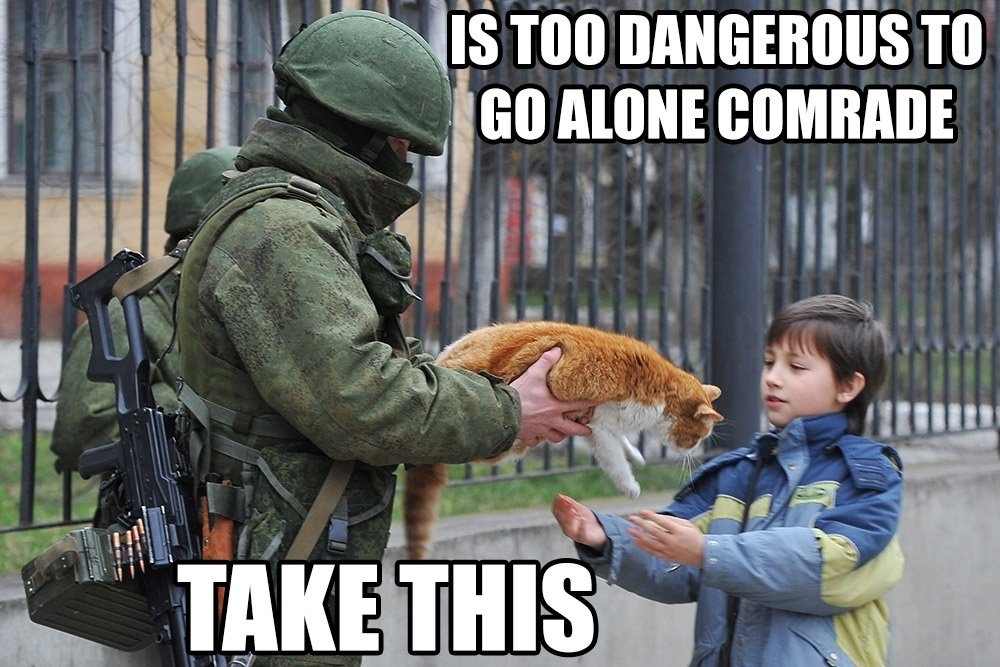 Kompetencje unii
Artykuł 352 TFUE (dawny artykuł 308 TWE) : „klauzula elastyczności” : kompetencje dodatkowe względem kompetencji wyraźnych i dorozumianych
1.   Jeżeli działanie Unii okaże się niezbędne do osiągnięcia, w ramach polityk określonych w Traktatach, jednego z celów, o których mowa w Traktatach, a Traktaty nie przewidziały uprawnień do działania wymaganego w tym celu, Rada, stanowiąc jednomyślnie na wniosek Komisji i po uzyskaniu zgody Parlamentu Europejskiego, przyjmuje stosowne przepisy. Jeżeli przepisy te są przyjmowane przez Radę zgodnie ze specjalną procedurą ustawodawczą, stanowi ona również jednomyślnie na wniosek Komisji i po uzyskaniu zgody Parlamentu Europejskiego.
2.   W ramach procedury kontroli stosowania zasady pomocniczości określonej w artykule 5 ustęp 3 Traktatu o Unii Europejskiej Komisja zwraca uwagę parlamentów narodowych na wnioski, których podstawą jest niniejszy artykuł.
3.   Środki, których podstawą jest niniejszy artykuł, nie mogą prowadzić do harmonizacji przepisów ustawowych i wykonawczych Państw Członkowskich, jeżeli Traktaty wykluczają taką harmonizację.
4.   Niniejszy artykuł nie może służyć jako podstawa do osiągania celów związanych ze wspólną polityką zagraniczną i bezpieczeństwa, a wszelkie akty przyjęte zgodnie z niniejszym artykułem przestrzegają granic określonych w artykule 40 akapit drugi Traktatu o Unii Europejskiej.
Kompetencje unii
Artykuł 352 TFUE jest czymś odrębnym względem kompetencji dorozumianych, bowiem tyczy się sytuacji, gdy nie istnieje kompetencja do podjęcia jakiejś czynności
Celem tej podstawy prawnej jest zastąpienie braku przyznania instytucjom UE – w sposób wyraźny lub dorozumiany przez szczególne postanowienia traktatów – kompetencji do działania, jeżeli kompetencje te okazują się jednak niezbędne do tego, aby UE mogła wykonywać swoje zadania w celu osiągnięcia jednego z celów postawionych w Traktatach (por. Wyrok Trybunału (wielka izba) z dnia 3 września 2008 r., sprawy połączone C-402/05 P oraz C-415/05 P Kadi, EU:C:2008:461, pkt 211)
Art. 352 TFUE nie może być użyty w celu zmiany Traktatów (Opinia 2/94, pkt 30) i nie może stwarzać podstawy dla rozszerzenia dziedziny kompetencji UE poza ogólne ramy wynikające z całości postanowień Traktatów
Problematyczność z punktu widzenia sądów konstytucyjnych, pojawia się „coś z niczego”
Kompetencje unii
Należy zauważyć, że istnieją zasadniczo trzy typy kompetencji Unii (por. art.  2 TFUE)
Kompetencja wyłączna (exclusive competence), gdzie wyłącznie Unia może podejmować działanie
Kompetencja dzielona (shared competence), gdzie mogą działać zarówno Unia, jak i Państwa Członkowskie, przy czym Państwa Członkowskie wykonują swoją kompetencję w zakresie, w jakim Unia nie wykonała swojej kompetencji oraz Państwa Członkowskie ponownie wykonują swoją kompetencję w zakresie, w jakim Unia postanowiła zaprzestać wykonywania swojej kompetencji („zajęte pole”, „rozlane mleko” oraz inne tego typu poetyckie określenia)
Kompetencja UE w celu wspierania, koordynowania lub uzupełniania działań Państw Członkowskich (competence to support, coordinate or supplement), przy czym Unia nie może w tym zakresie zastąpić kompetencji Państw Członkowskich
Zakres i warunki wykonywania kompetencji Unii określają postanowienia Traktatów odnoszące się do każdej dziedziny
Kompetencje unii
Kompetencje wyłączne
Art.. 3 ust. 1 TFUE.   Unia ma wyłączne kompetencje w następujących dziedzinach:  
a) 	  unia celna;  
b) 	  ustanawianie reguł konkurencji niezbędnych do funkcjonowania rynku wewnętrznego;  
c) 	  polityka pieniężna w odniesieniu do Państw Członkowskich, których walutą jest euro;  
d) 	  zachowanie morskich zasobów biologicznych w ramach wspólnej polityki rybołówstwa;  
e) 	  wspólna polityka handlowa.  
2.   Unia ma także wyłączną kompetencję do zawierania umów międzynarodowych, jeżeli ich zawarcie zostało przewidziane w akcie ustawodawczym Unii lub jest niezbędne do umożliwienia Unii wykonywania jej wewnętrznych kompetencji lub w zakresie, w jakim ich zawarcie może wpływać na wspólne zasady lub zmieniać ich zakres.
Kompetencje unii
Kompetencje dzielone : art. 4 ust. 1 TFUE.   Unia dzieli kompetencje z Państwami Członkowskimi, jeżeli Traktaty przyznają jej kompetencje, które nie dotyczą dziedzin określonych w artykułach 3 i 6.  
2.   Kompetencje dzielone między Unią a Państwami Członkowskimi stosują się do następujących głównych dziedzin:  
a) 	  rynek wewnętrzny;  
b) 	  polityka społeczna w odniesieniu do aspektów określonych w niniejszym Traktacie;  
c) 	  spójność gospodarcza, społeczna i terytorialna;  
d) 	  rolnictwo i rybołówstwo, z wyłączeniem zachowania morskich zasobów biologicznych;  
e) 	  środowisko;  
f) 	  ochrona konsumentów;  
g) 	  transport;  
h) 	  sieci transeuropejskie;  
i) 	  energia;  
j) 	  przestrzeń wolności, bezpieczeństwa i sprawiedliwości;  
k) 	  wspólne problemy bezpieczeństwa w zakresie zdrowia publicznego w odniesieniu do aspektów określonych w niniejszym Traktacie.  
3.   W dziedzinach badań, rozwoju technologicznego i przestrzeni kosmicznej Unia ma kompetencje do prowadzenia działań, w szczególności do określania i realizacji programów, jednakże wykonywanie tych kompetencji nie może doprowadzić do uniemożliwienia Państwom Członkowskim wykonywania ich kompetencji.  
4.   W dziedzinach współpracy na rzecz rozwoju i pomocy humanitarnej Unia ma kompetencje do prowadzenia działań i wspólnej polityki, jednakże wykonywanie tych kompetencji nie może doprowadzić do uniemożliwienia Państwom Członkowskim wykonywania ich kompetencji.
Kompetencje unii
Kompetencja wspierająca, koordynująca lub uzupełniająca : art. 6 TFUE
Unia ma kompetencje do prowadzenia działań mających na celu wspieranie, koordynowanie lub uzupełnianie działań Państw Członkowskich. 
Do dziedzin takich działań o wymiarze europejskim należą:  
a) 	  ochrona i poprawa zdrowia ludzkiego;  
b) 	  przemysł;  
c) 	  kultura;  
d) 	  turystyka;  
e) 	  edukacja, kształcenie zawodowe, młodzież i sport;  
f) 	  ochrona ludności;  
g) 	  współpraca administracyjna.
Prawnie wiążące akty Unii przyjęte na podstawie postanowień Traktatów odnoszących się do tych dziedzin nie mogą prowadzić do harmonizacji przepisów ustawowych i wykonawczych Państw Członkowskich (ale wciąż mają przymiot pierwszeństwa w razie konfliktu z normą krajową).
Kompetencje unii
Podział na kompetencje wewnętrzne i zewnętrzne (zewnętrzne również mogą być dorozumiane)
Kompetencja zewnętrzna: działanie wobec podmiotów trzecich, w tym zawarcie zobowiązania międzynarodowego
Art. 3 ust .5 TFUE: Unia ma także wyłączną kompetencję do zawierania umów międzynarodowych, jeżeli ich zawarcie zostało przewidziane w akcie ustawodawczym Unii lub jest niezbędne do umożliwienia Unii wykonywania jej wewnętrznych kompetencji lub w zakresie, w jakim ich zawarcie może wpływać na wspólne zasady lub zmieniać ich zakres
Warunkowa kompetencja wyłączna („jeżeli”): Państwa Członkowskie nie mogą wykonać kompetencji
1) Przewidzenie zawarcia zobowiązania w akcie ustawodawczym, lub
2) Niezbędność dla umożliwienia UE wykonywania jej wewnętrznych kompetencji, lub
3) Zawarcie zobowiązania może wpływać na wspólne zasady lub zmieniać ich zakres
Zasadniczo bardzo szerokie zakreślenie, kodyfikacja orzecznictwa ERTA
Wskazuje się, że art. 3 ust.2 TFUE uchylił możliwość istnienia zewnętrznej kompetencji dzielonej, gdy jest on stosowany (por. Craig, de Burca, EU Law, Oxford 2015, 6e, s. 82) i zasadniczo sprawia, że dzielona kompetencja znika zewnętrznie, z racji swojego szerokiego zakresu
koniec